Założenie konta przez pielęgniarkę/położną
Do korzystania z SMK niezbędne są: 
Dostęp do Internetu, 
Adres e-mail, 
Zainstalowana wersja oprogramowania Java 7 z najnowszą aktualizacją, https://www.java.com/pl/download/ 
Przeglądarka internetowa Mozilla Firefox, Internet Explorer (najnowsze wersje).
System dostępny jest pod adresem https://smk.ezdrowie.gov.pl/
Założenie konta przez pielęgniarkę/położną
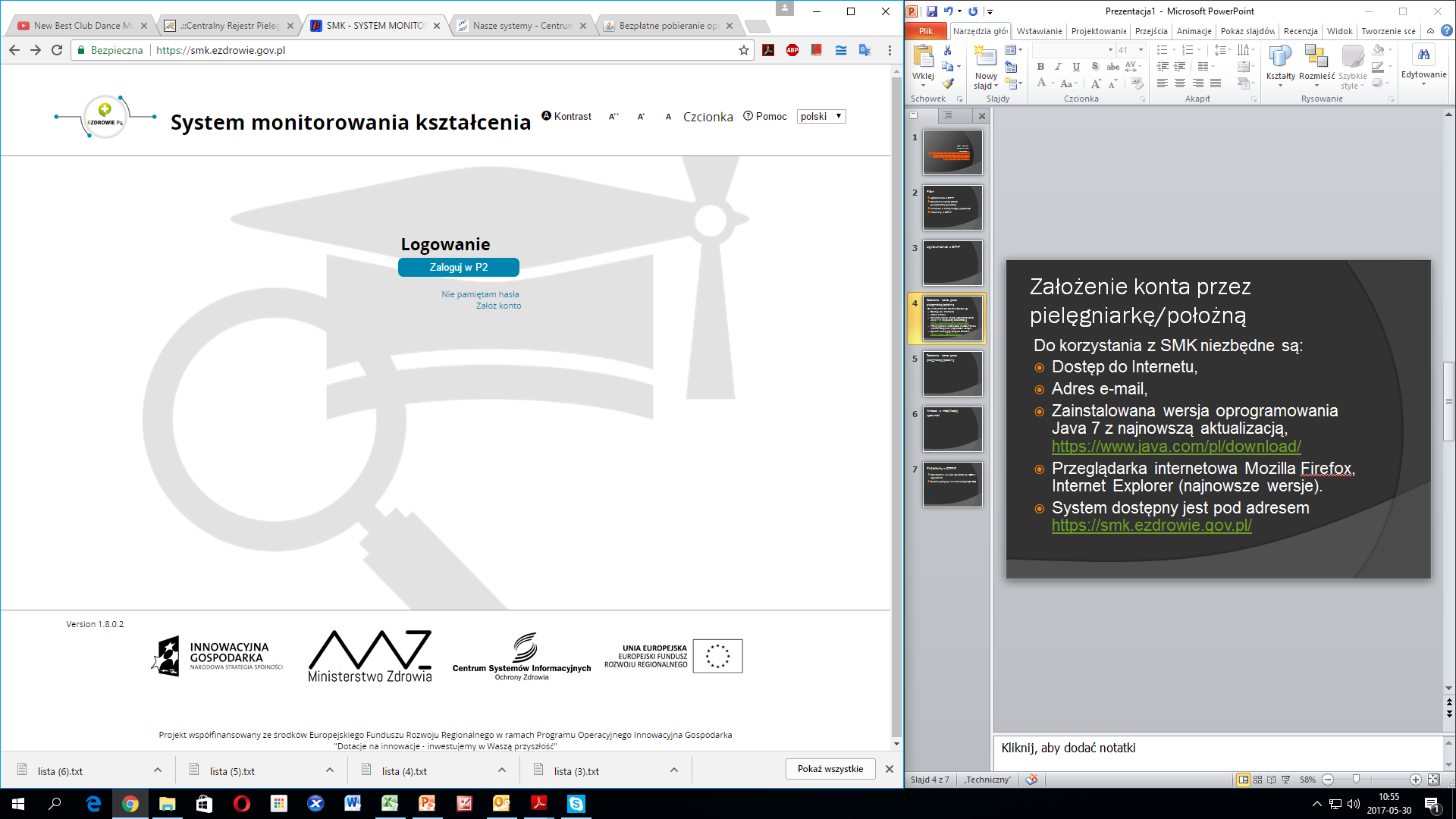 Założenie konta przez pielęgniarkę/położną
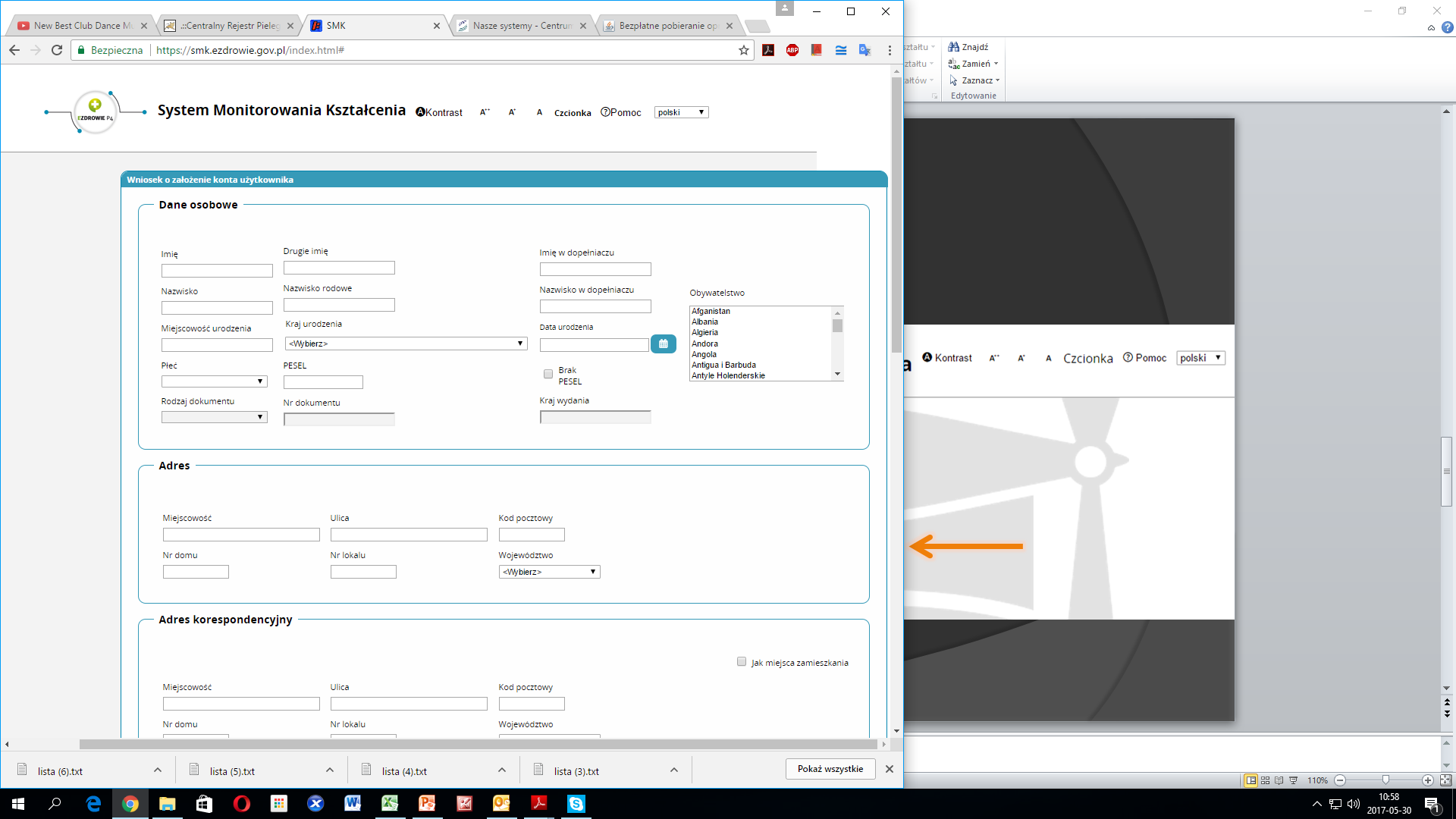 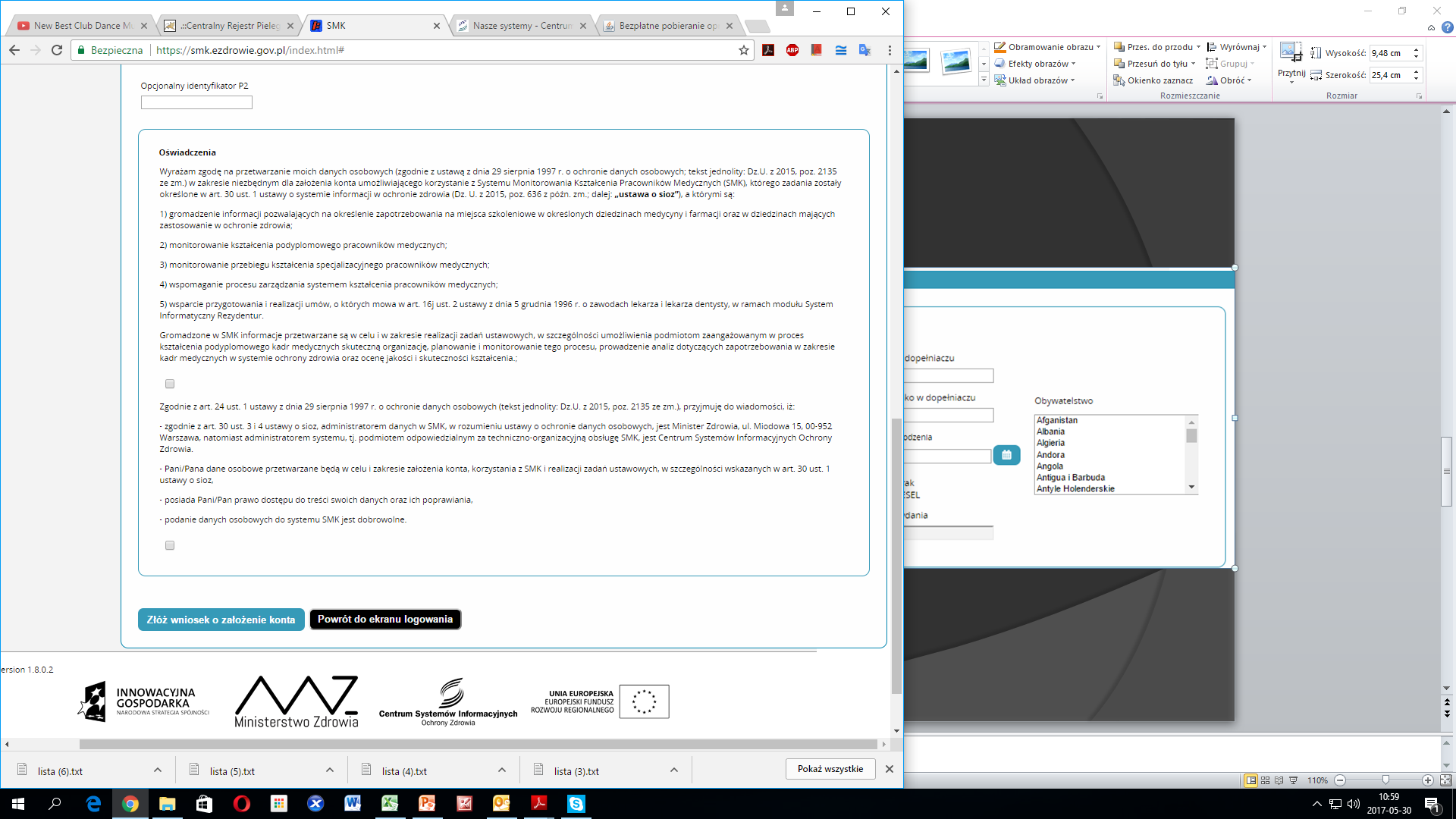 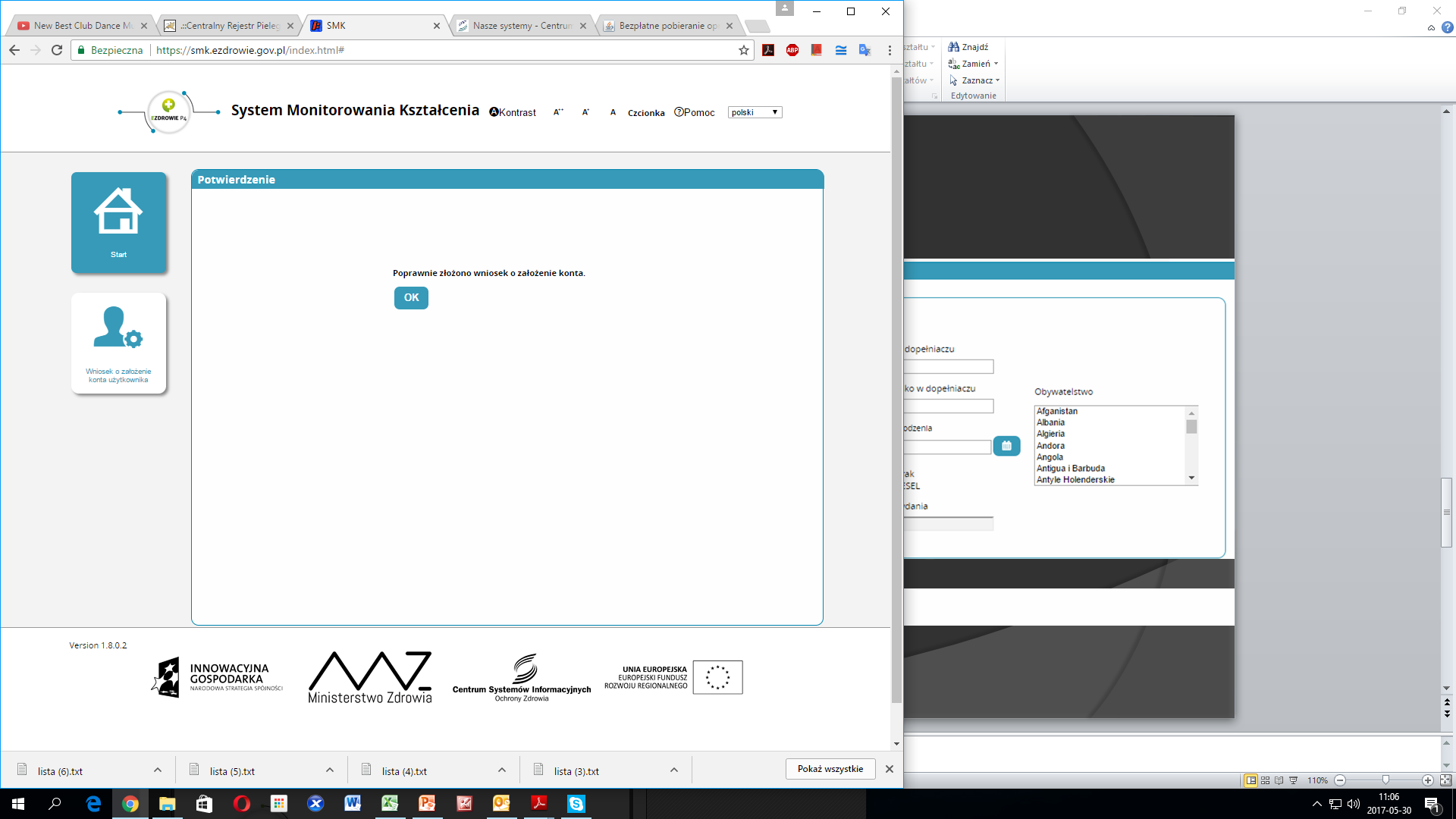 Założenie konta przez pielęgniarkę/położną
Na podany we wniosku adres e-mail przesłana zostanie informacja na temat założonego w SMK konta oraz informacja o założeniu konta na P2 SA. 
W wiadomości dotyczącej założenia konta na P2 SA zostanie przesłane hasło, które należy zmienić podczas pierwszego logowania (szczegóły procesu zostaną wskazane w wiadomości od P2 SA).
Założenie konta przez pielęgniarkę/położną
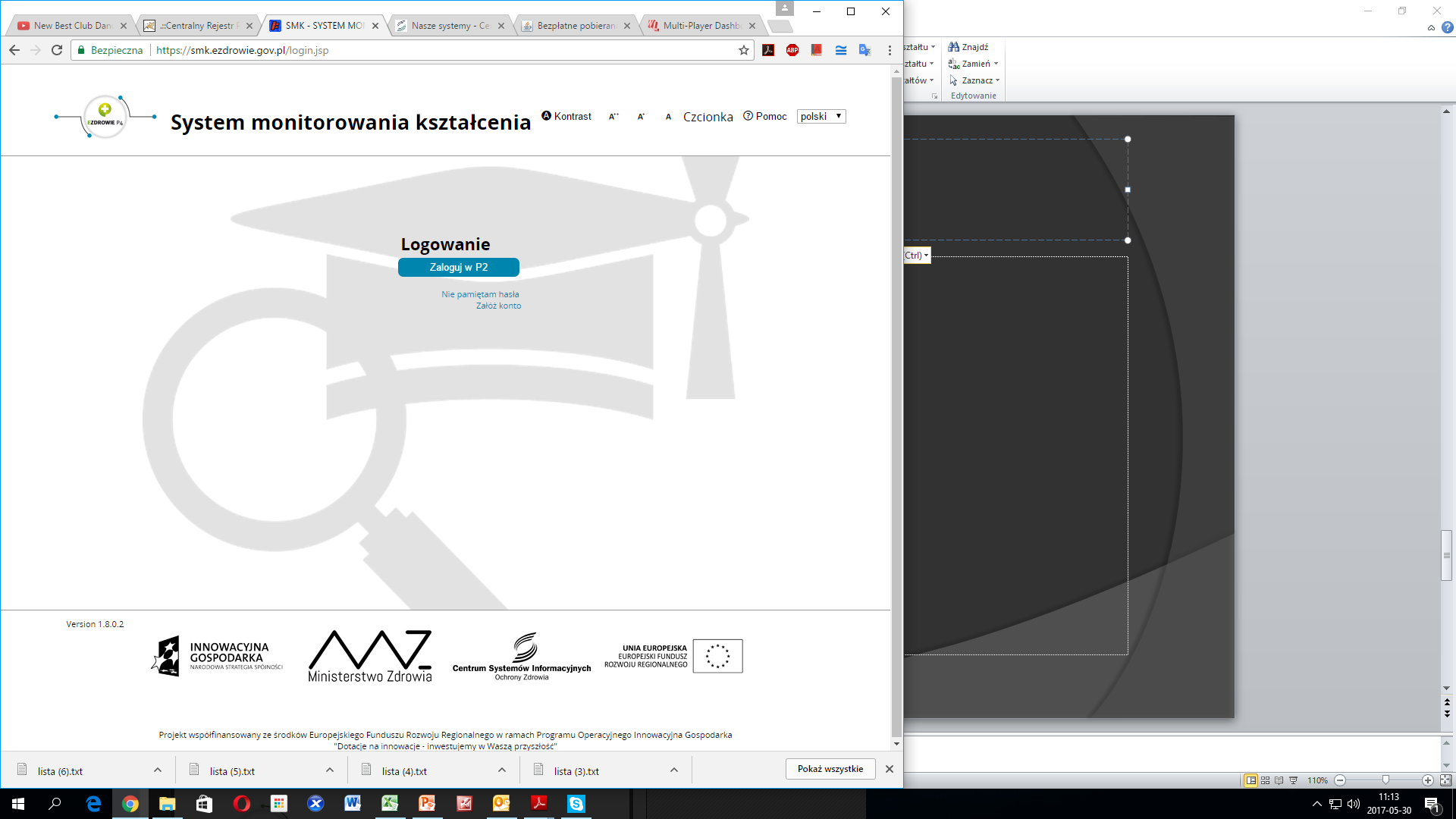 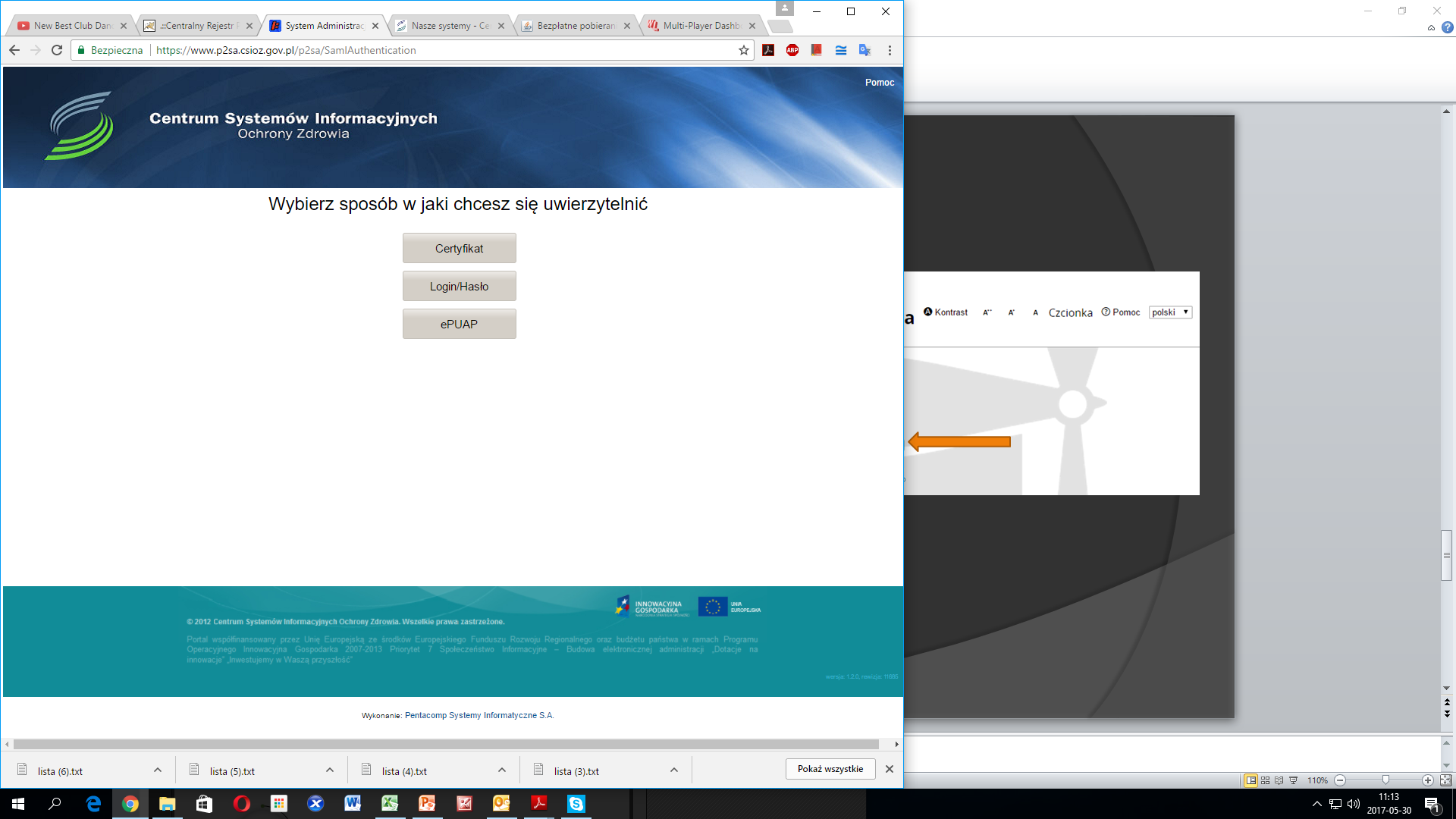 Wniosek o modyfikację uprawnień
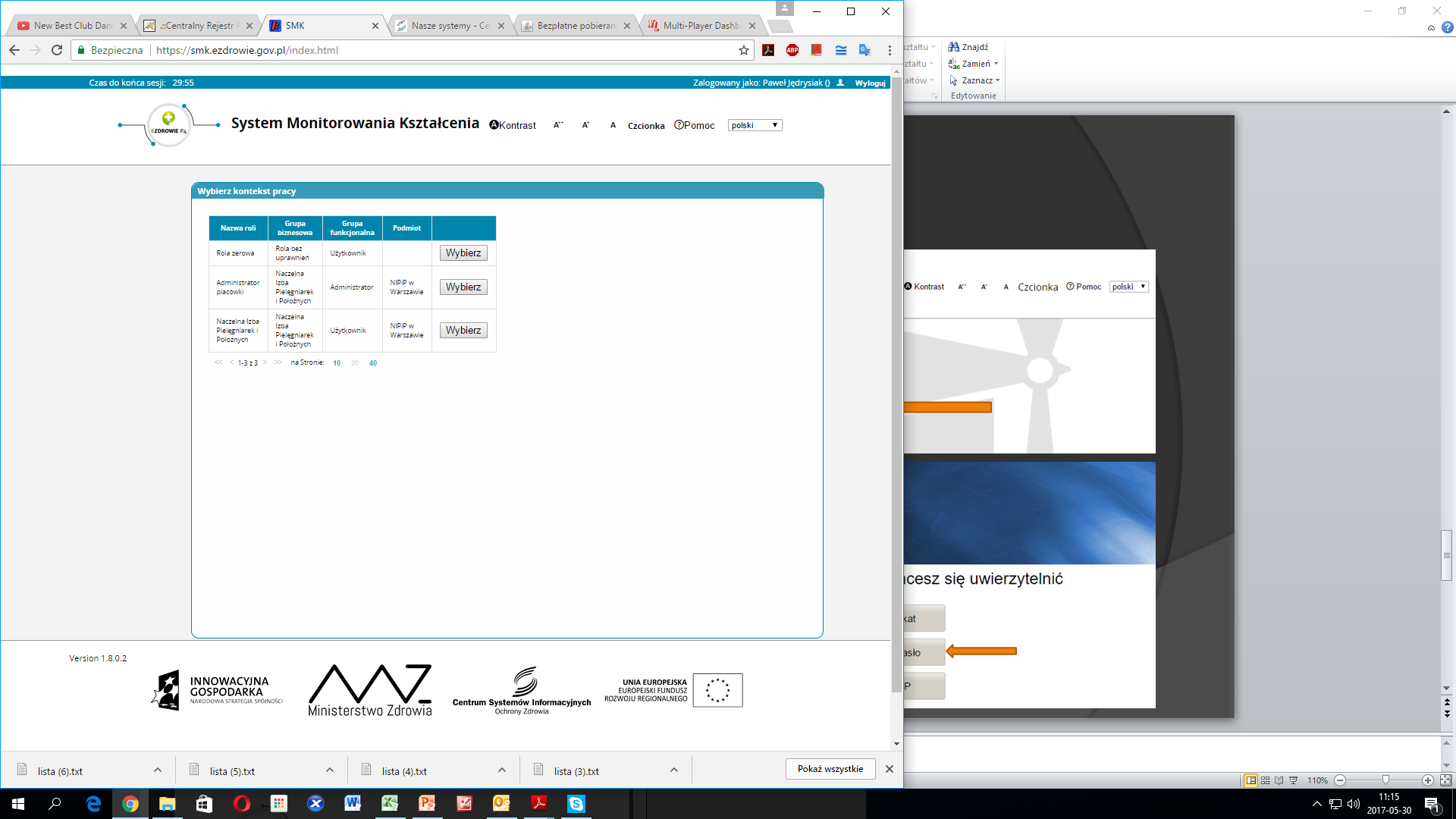 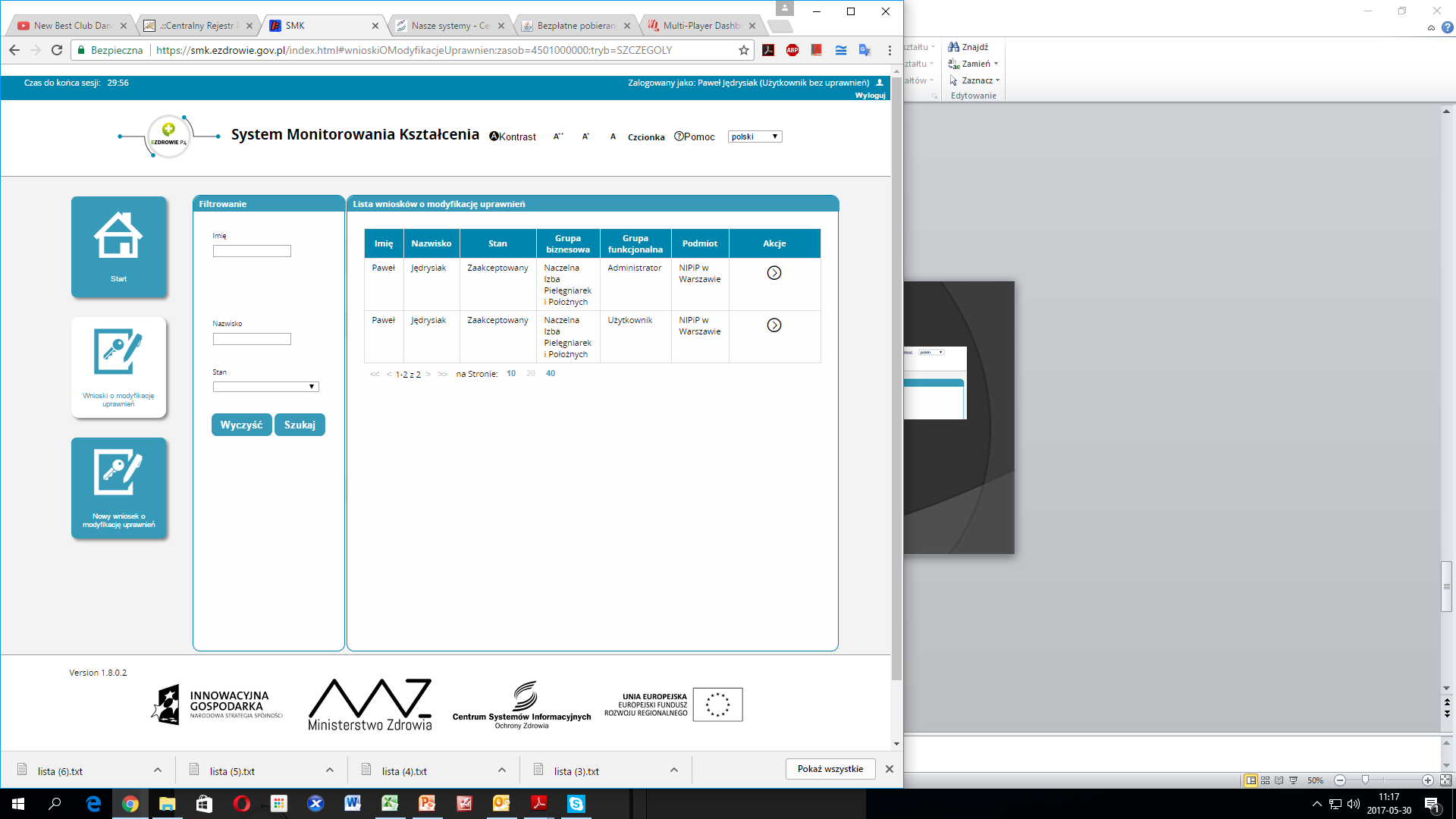 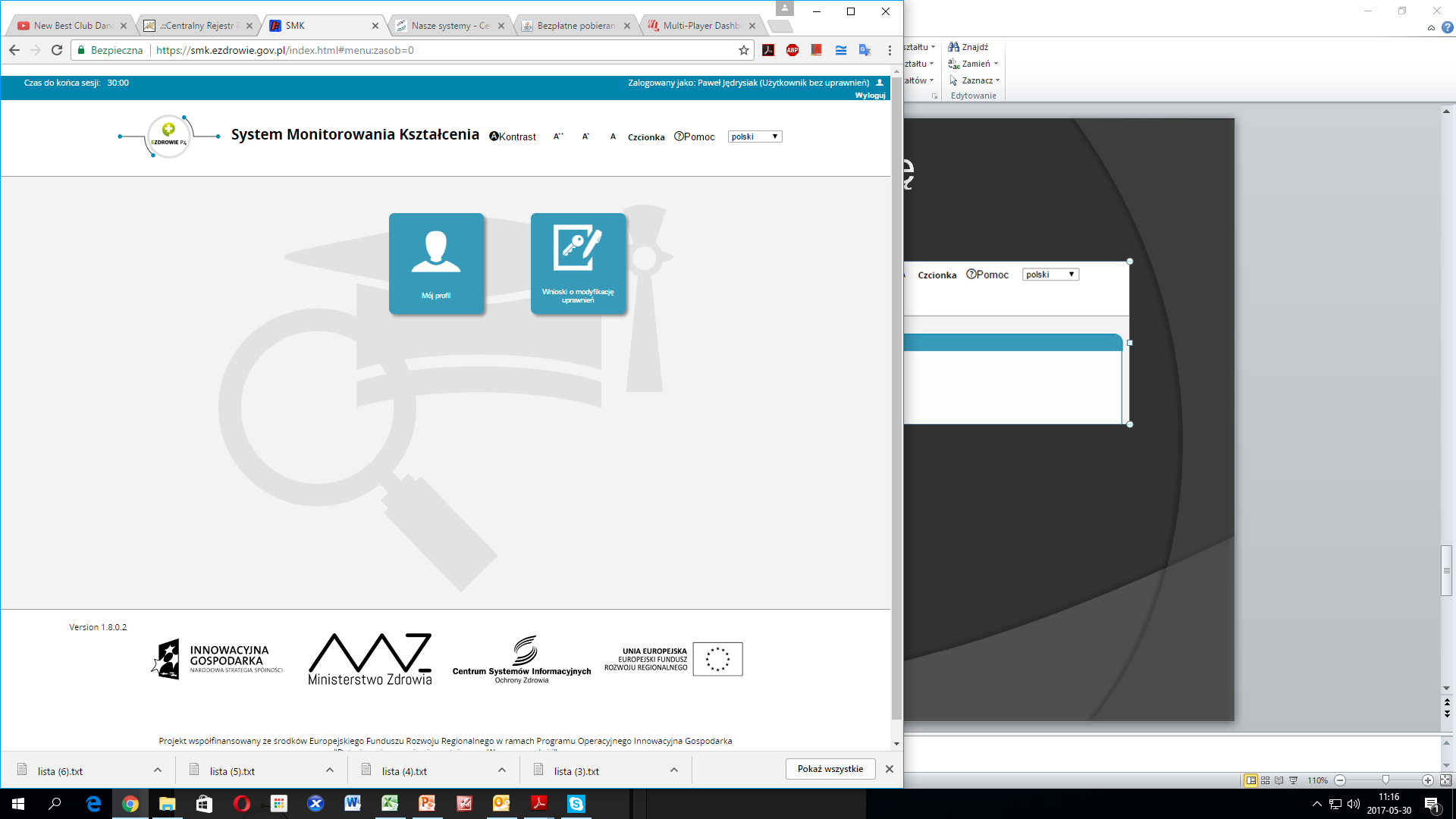 Wniosek o modyfikację uprawnień
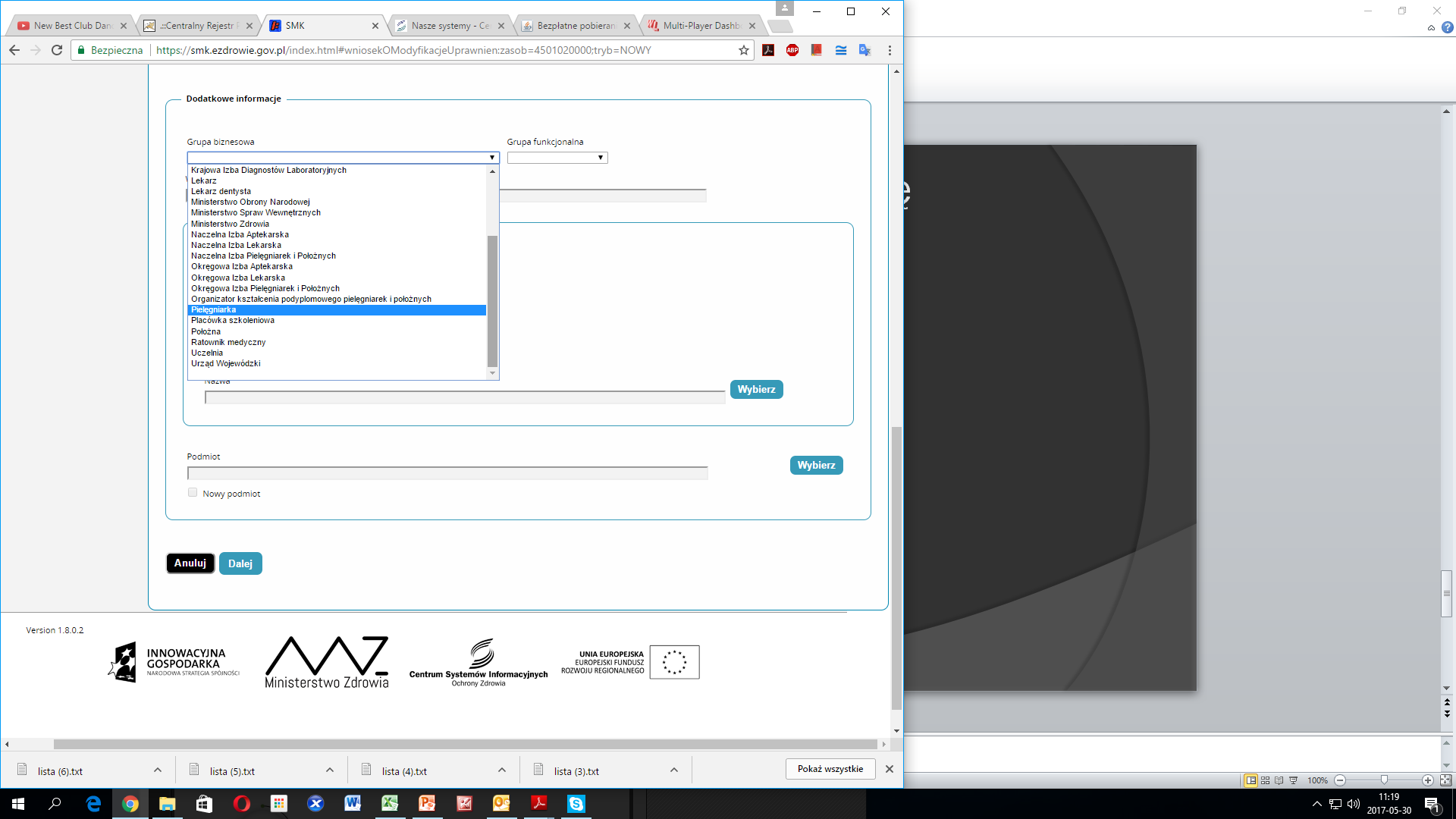 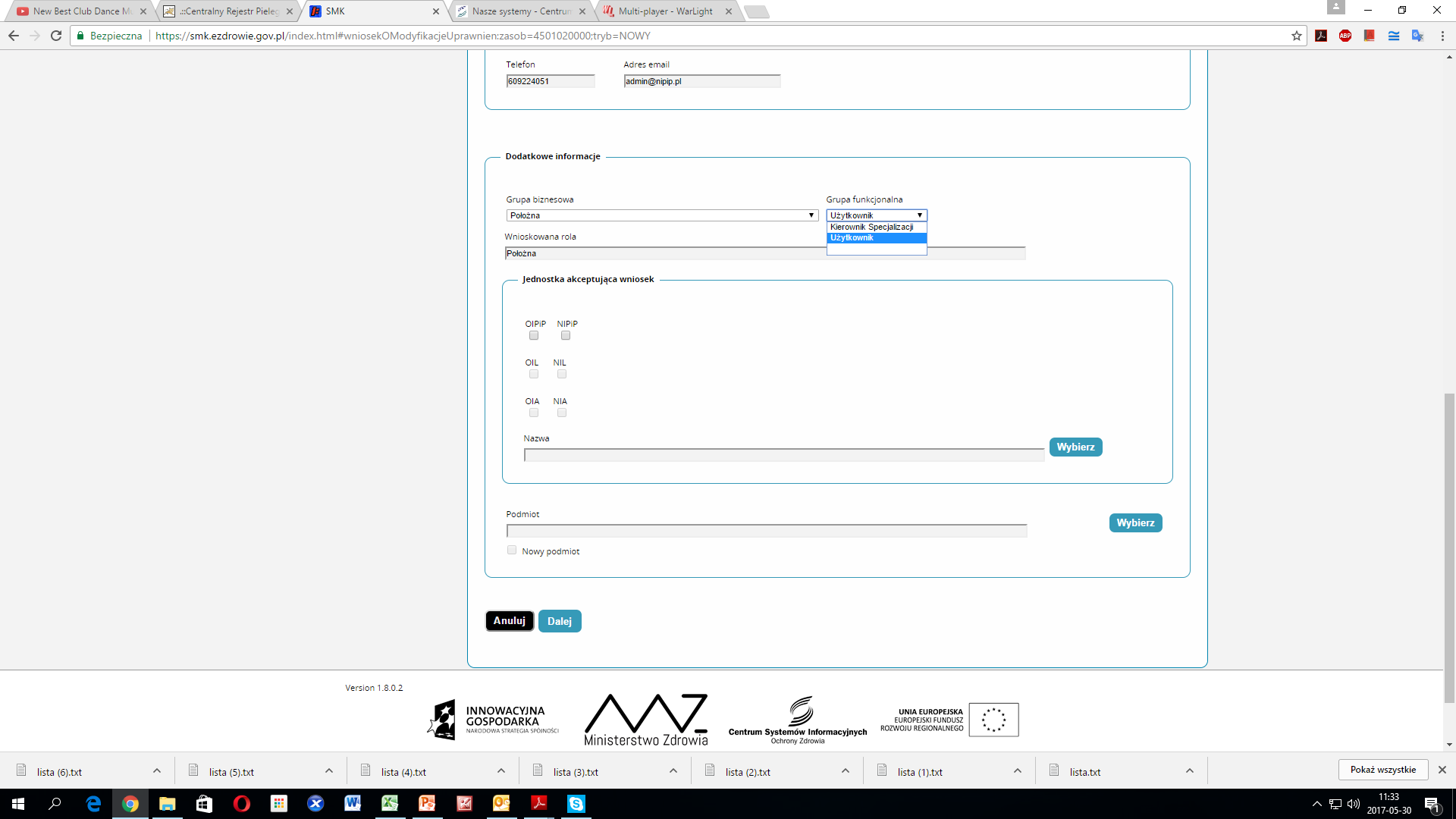 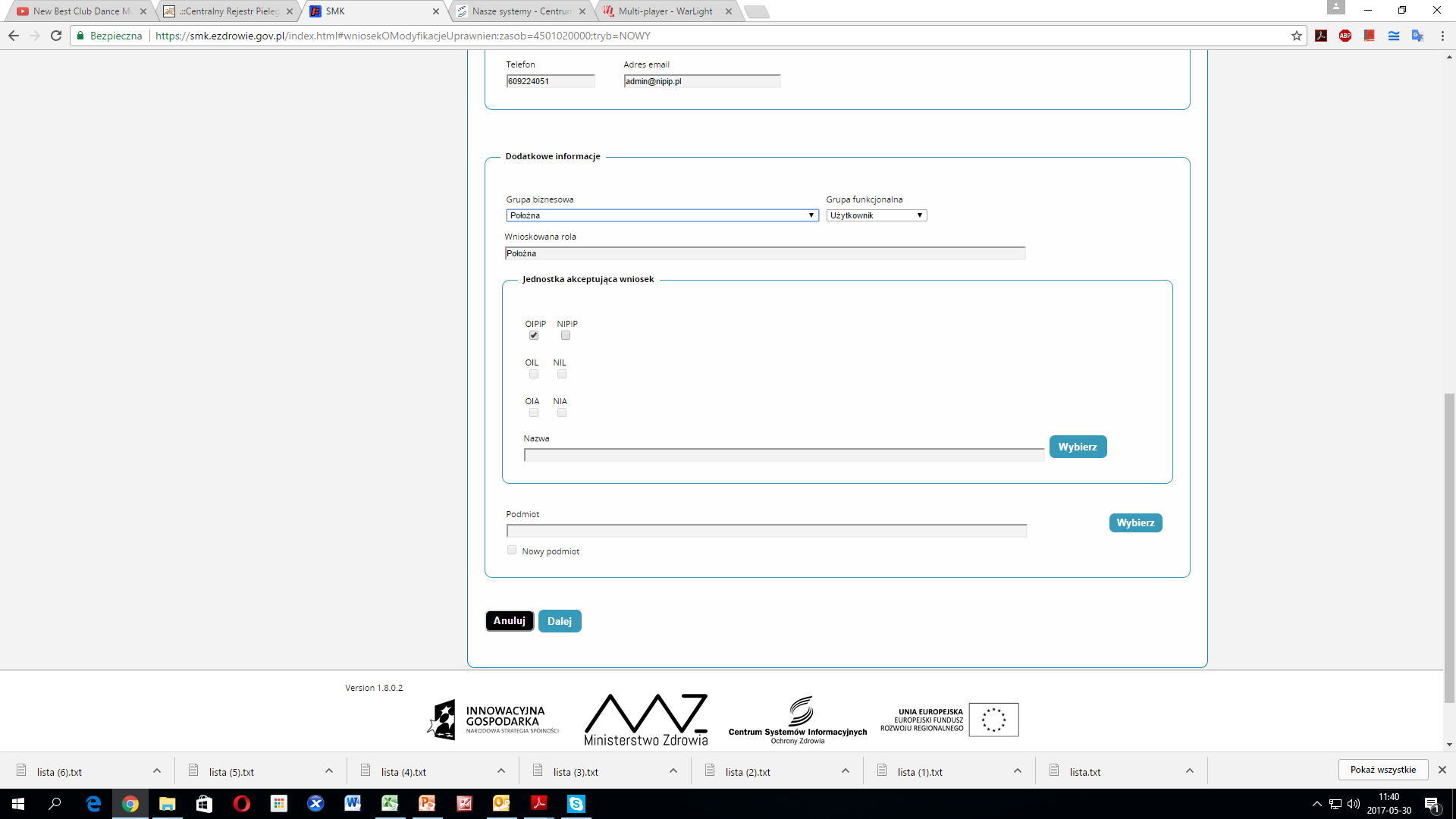 Wniosek o modyfikację uprawnień
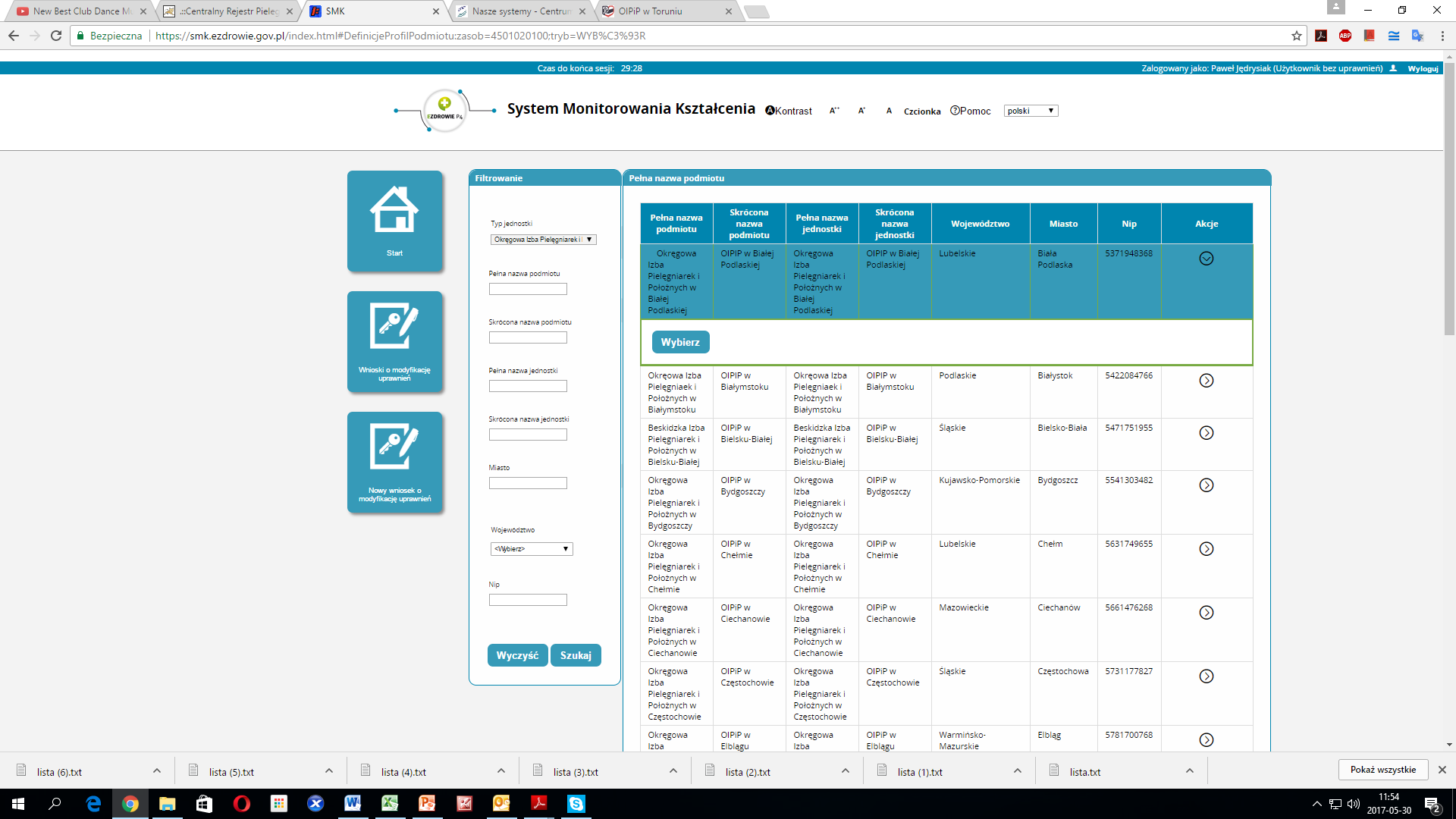 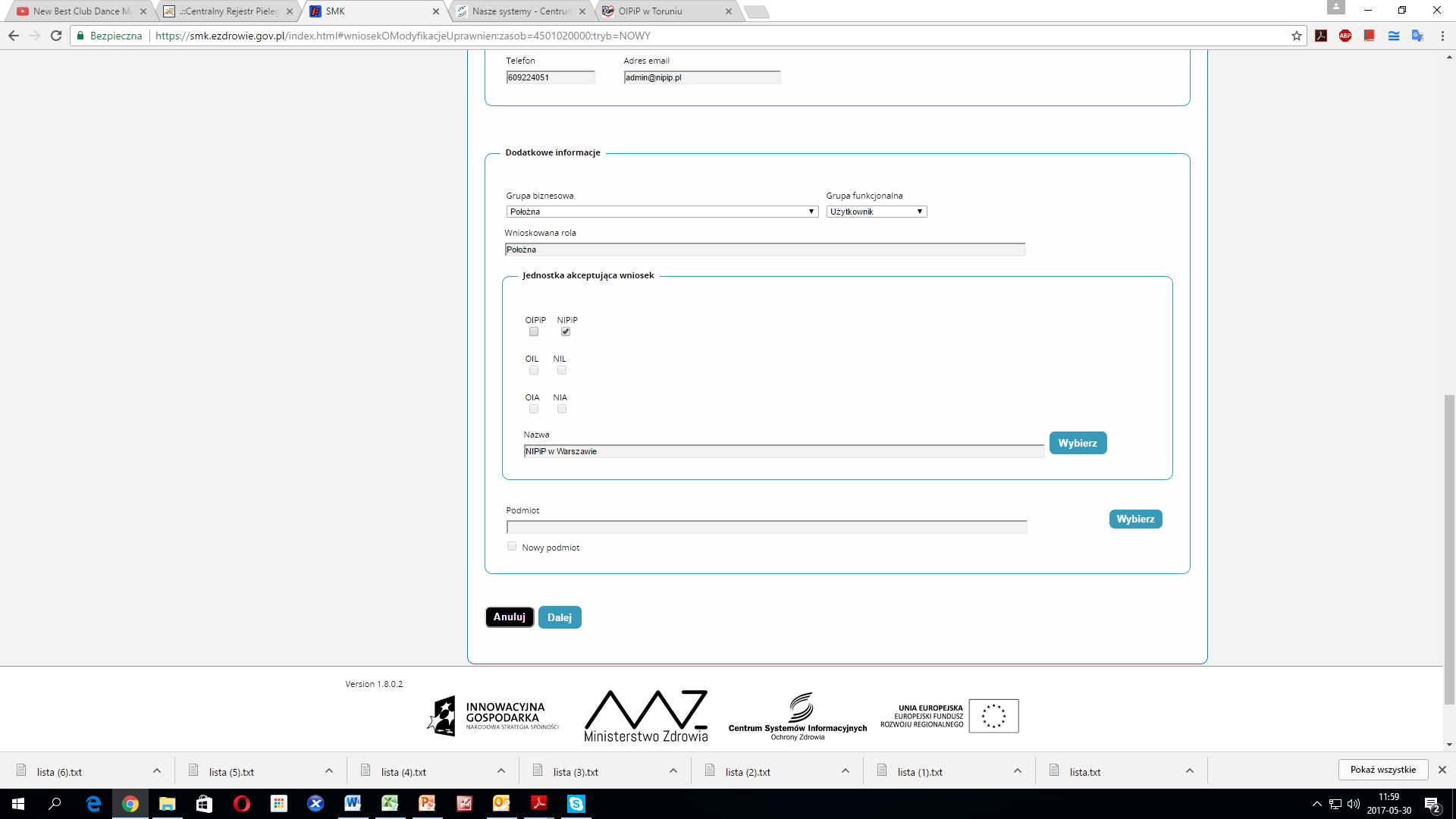 Wniosek o modyfikację uprawnień
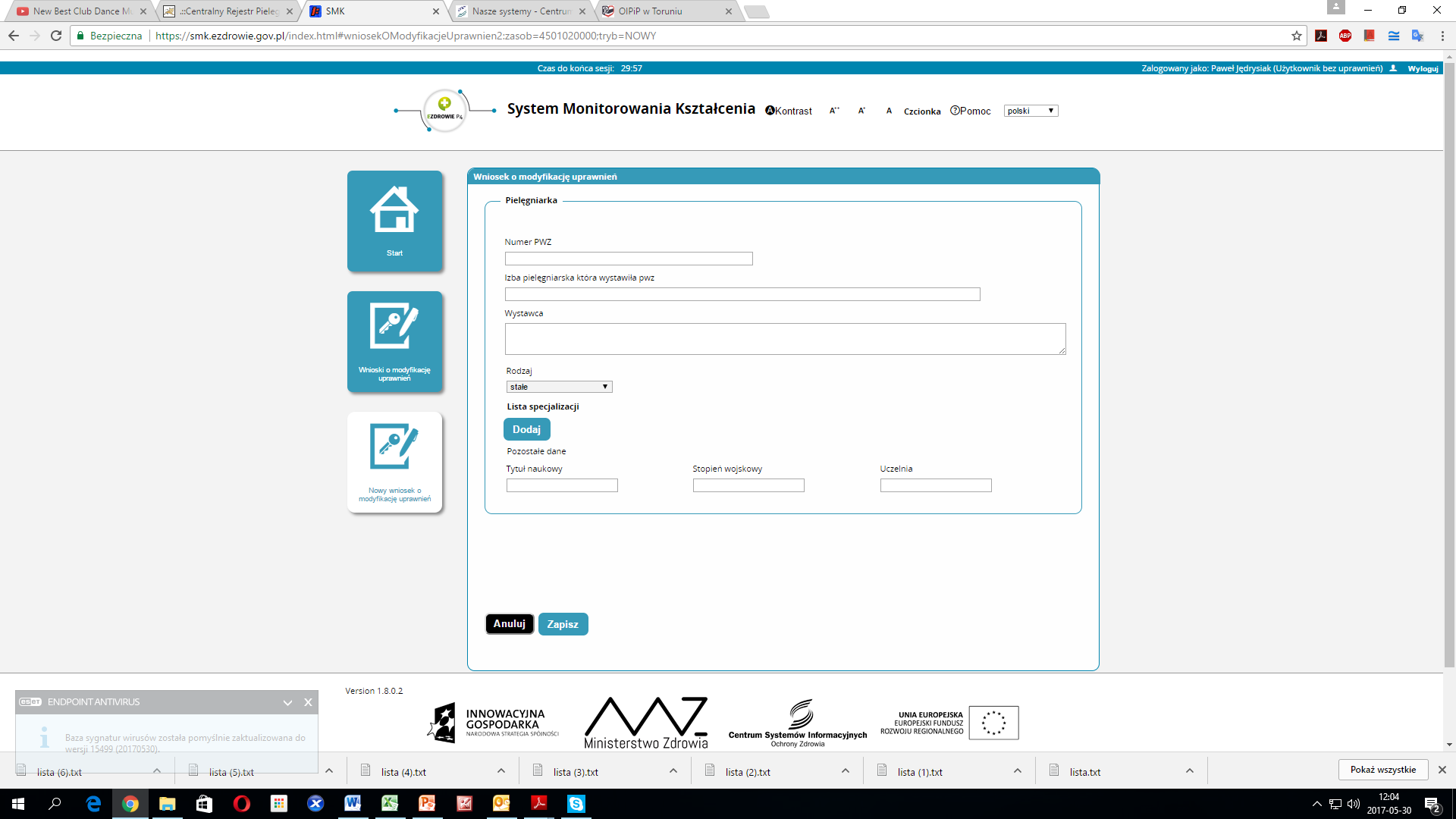 Wniosek o modyfikację uprawnień
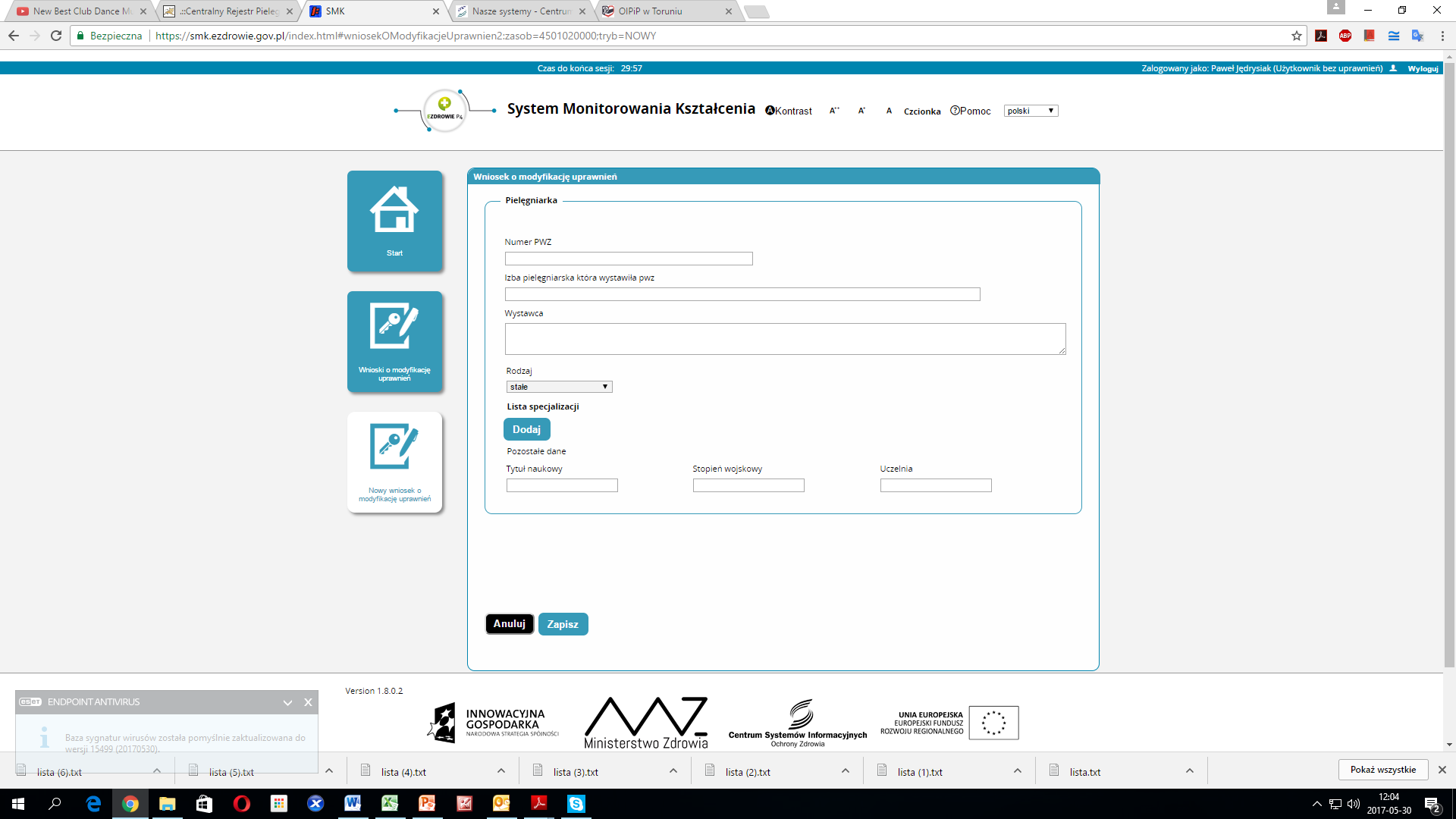 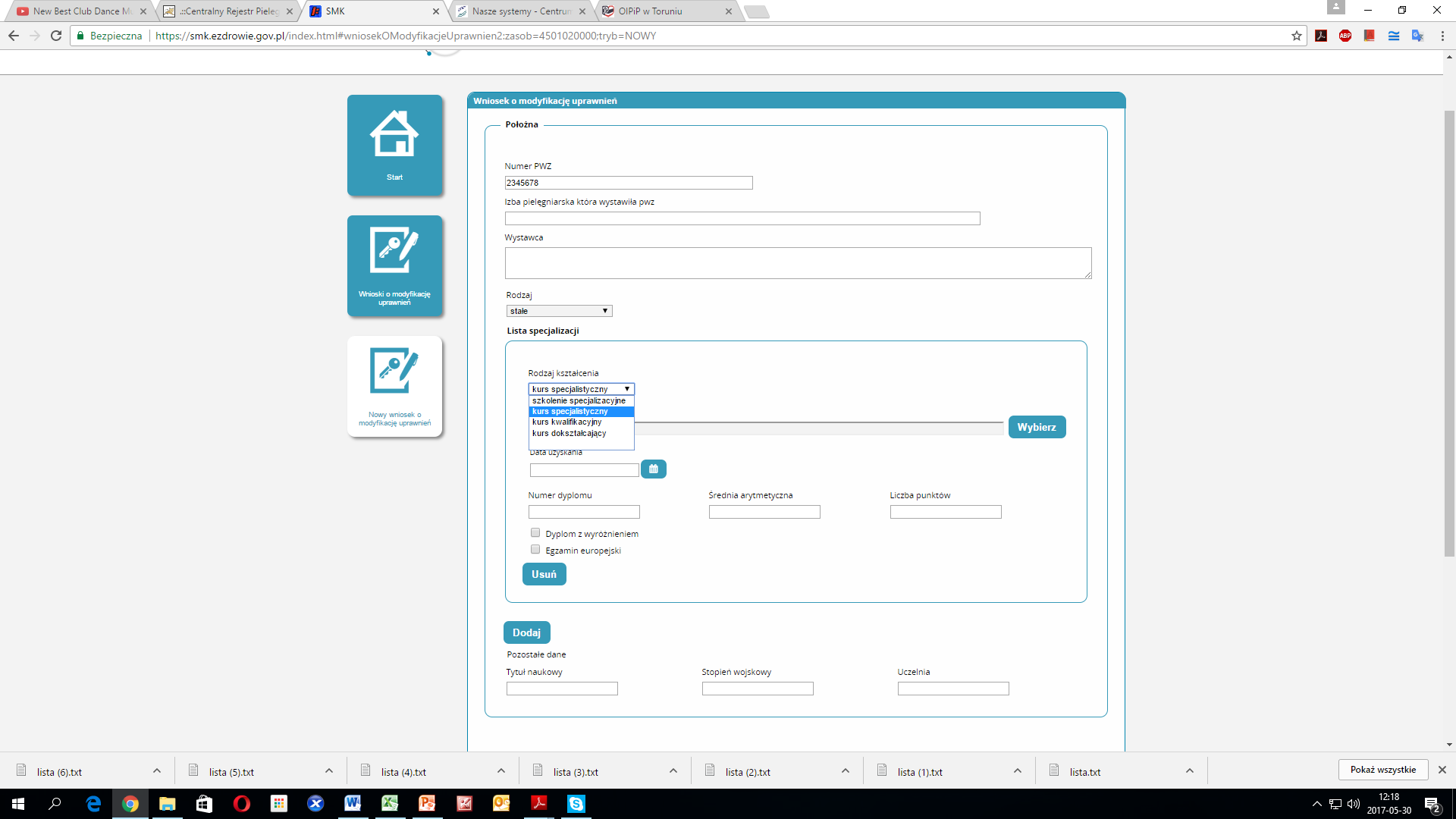 Wniosek o modyfikację uprawnień
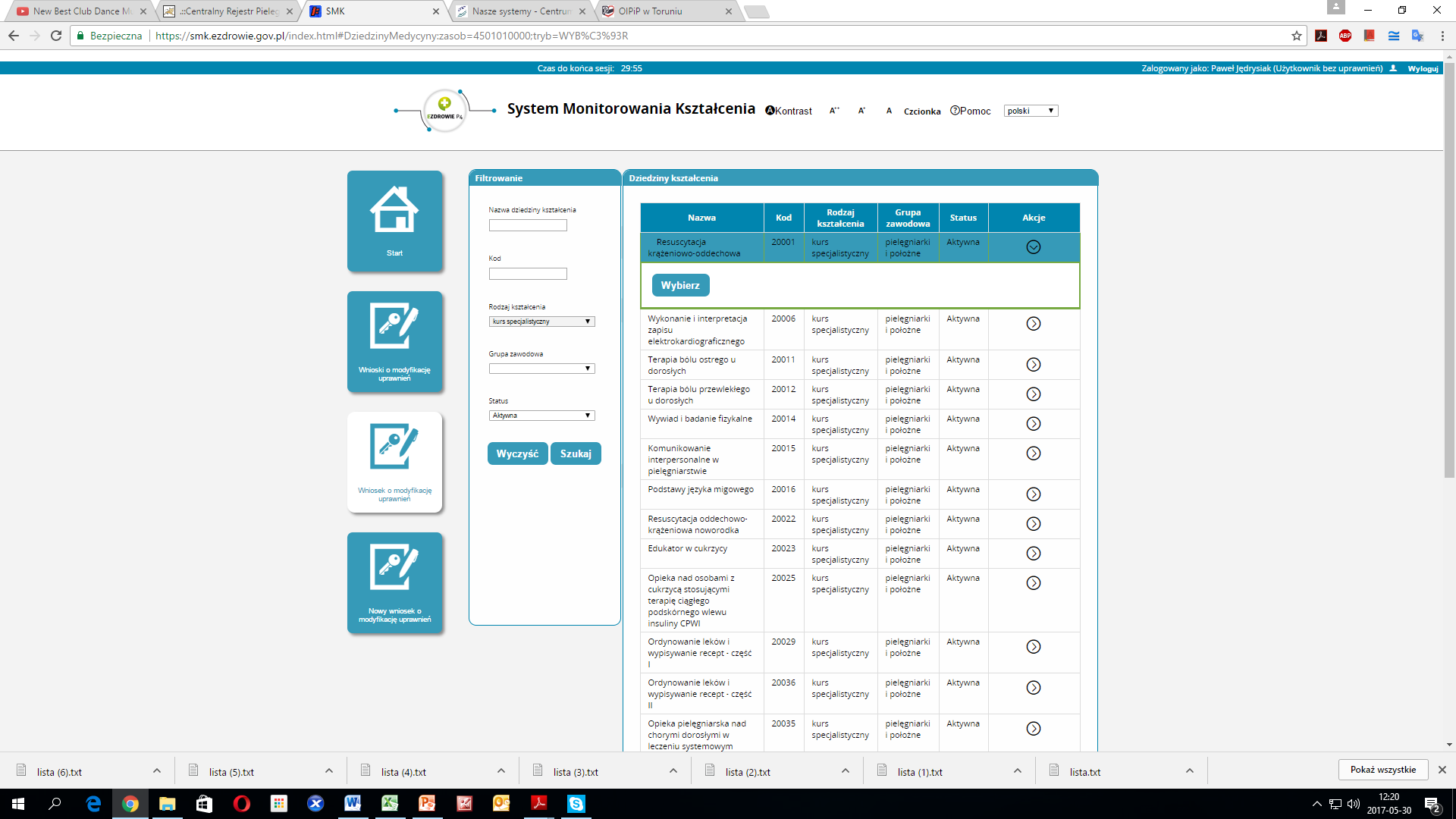 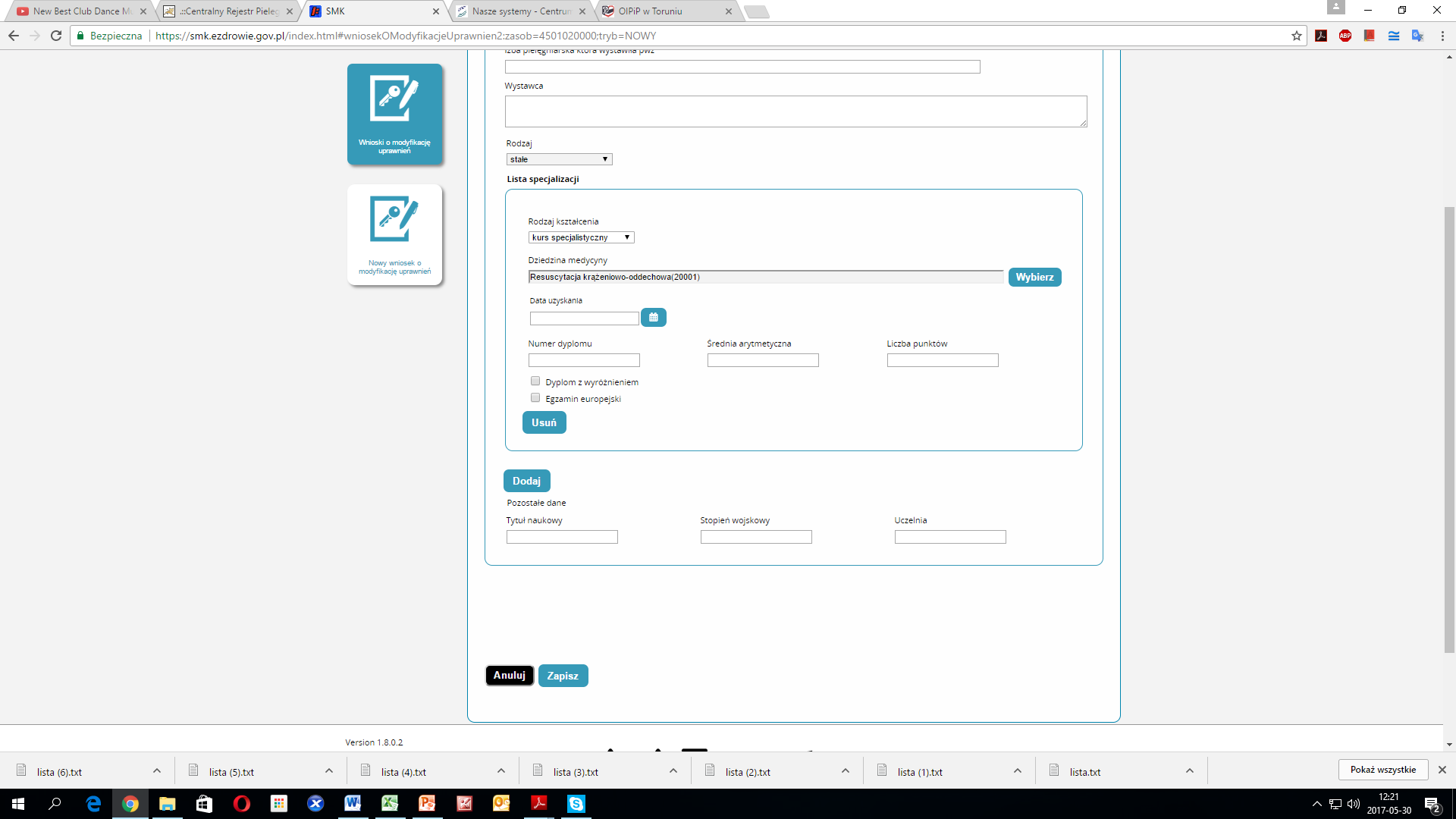 Wniosek o modyfikację uprawnień
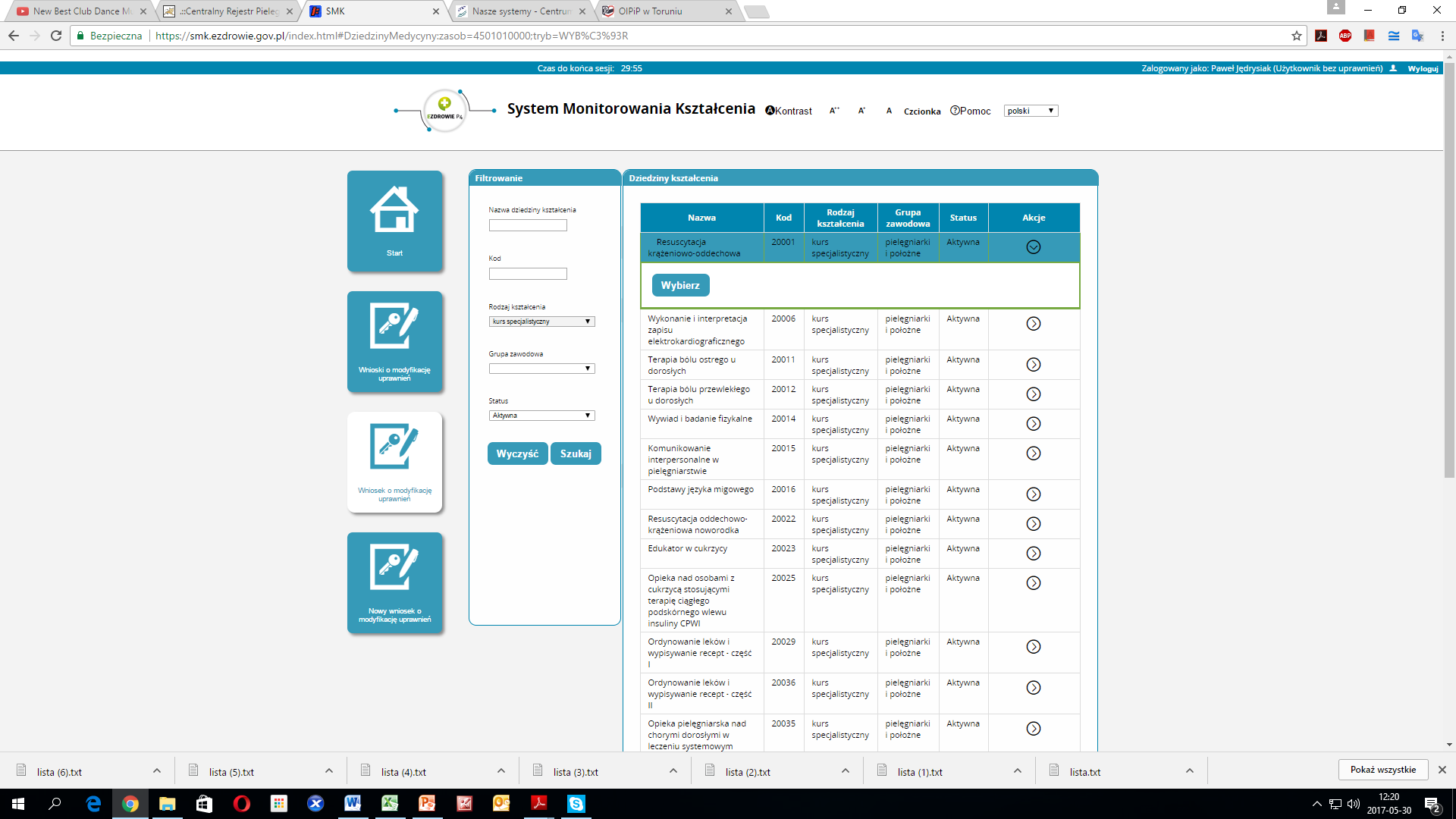 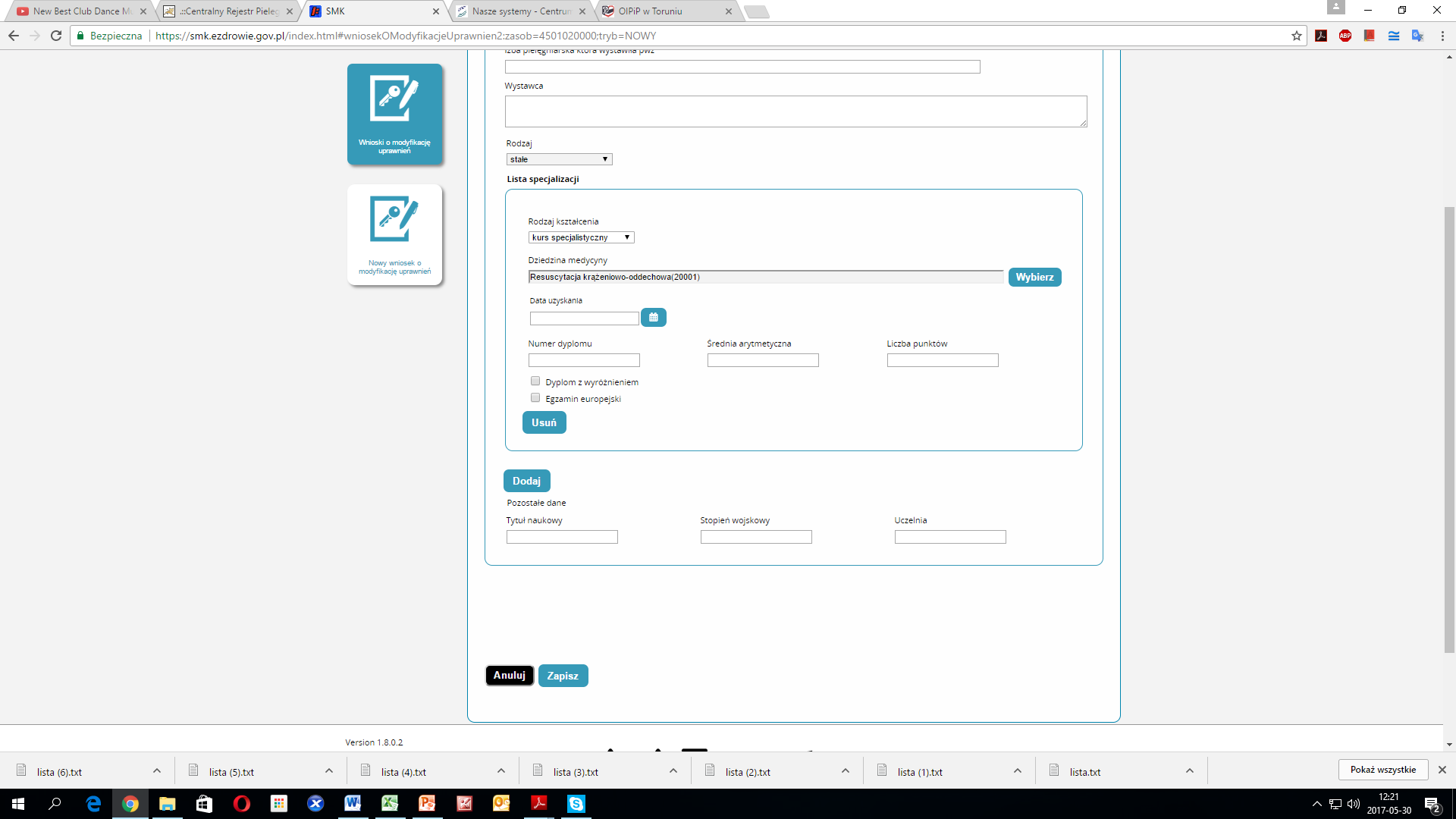 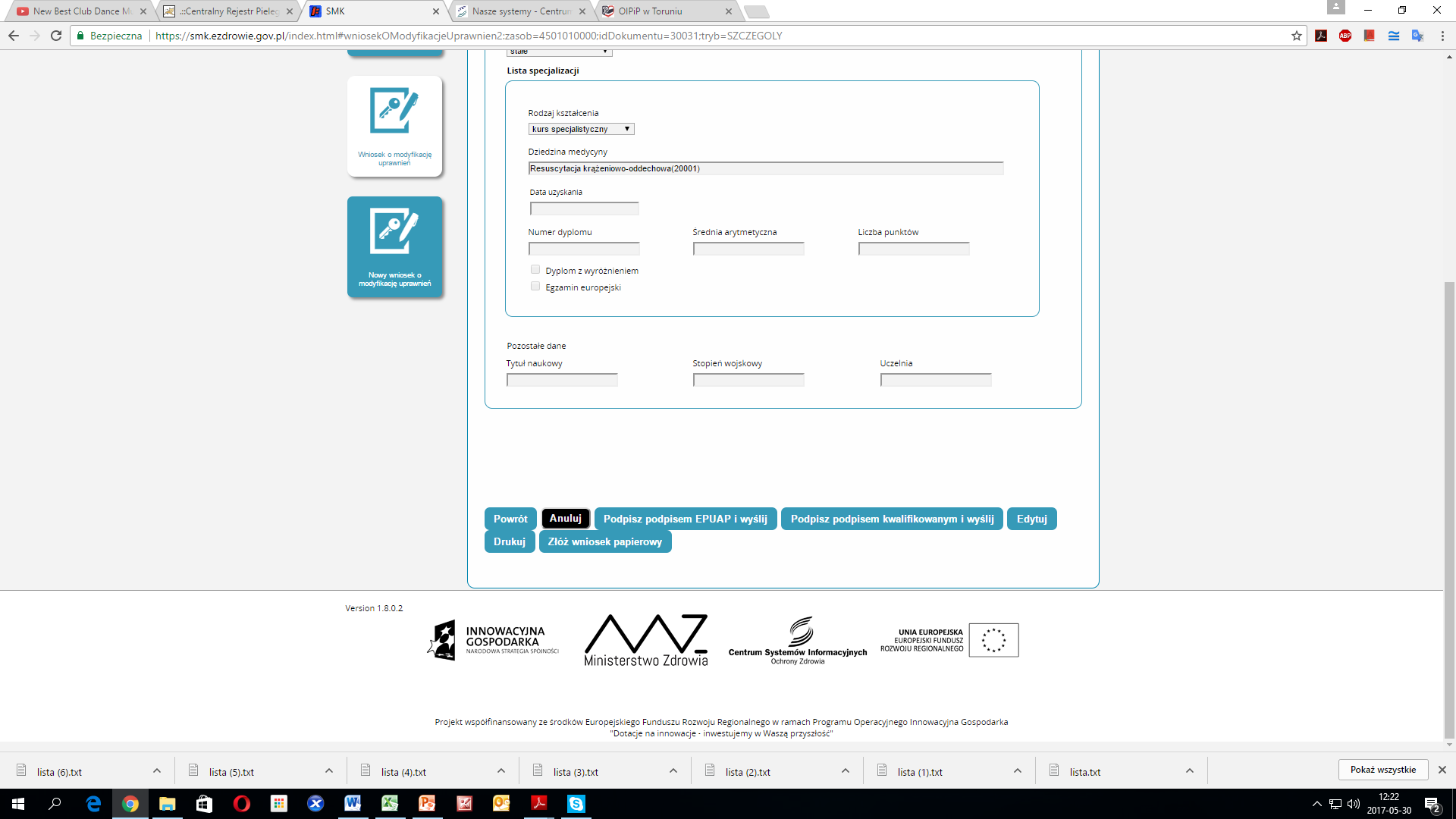 Wniosek o modyfikację uprawnień
Podpis EPUAP (bez konieczności przychodzenia do OIPiP).
Podpis kwalifikowany (bez konieczności przychodzenia do OIPiP).
Wniosek papierowy (najpierw drukuj potem złóż wniosek papierowy, konieczna obecność w OIPIP).